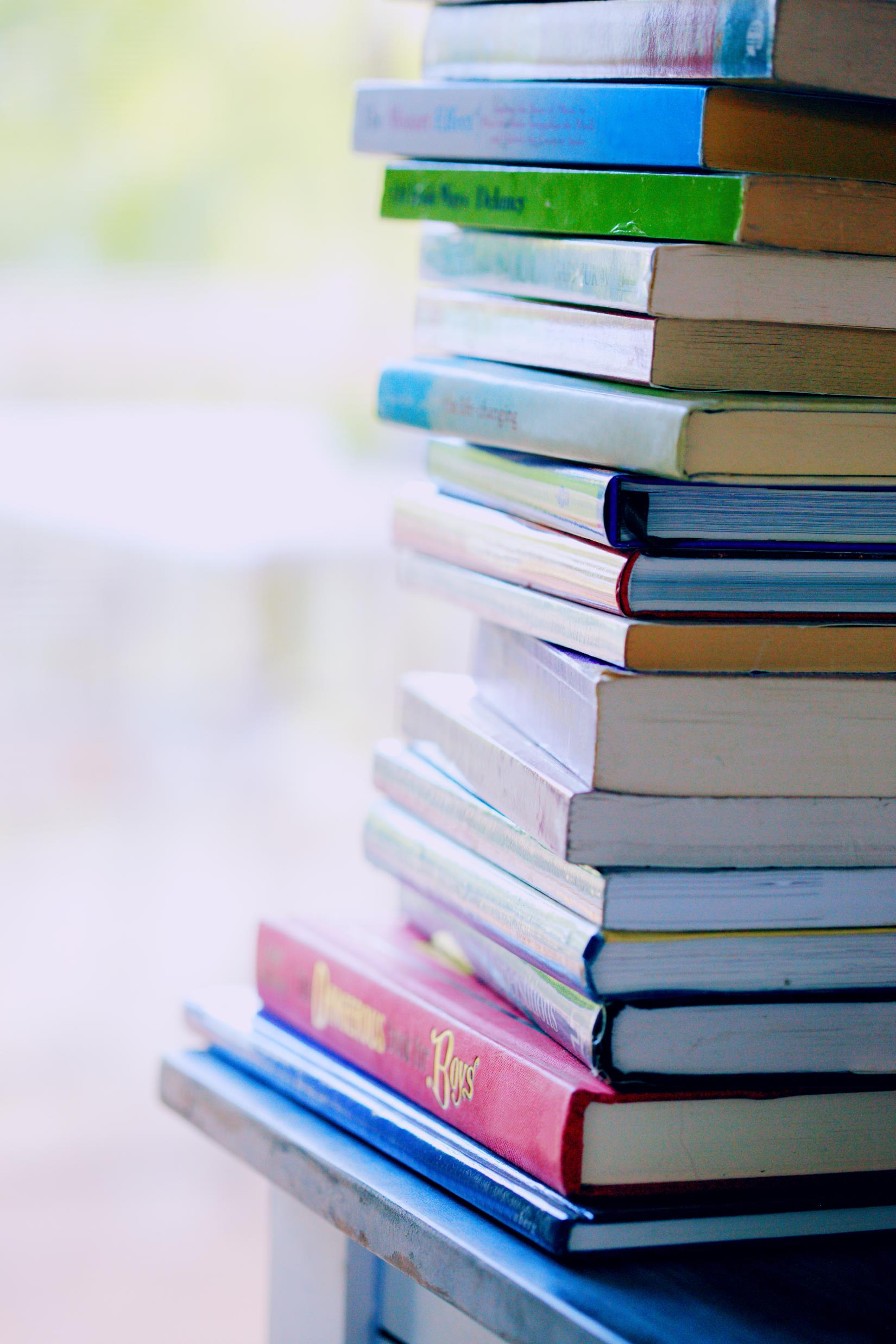 1
Israel in the Future
Session 29 of ?
MEN to MEN
A Bible Study about a letter written to the Church in Rome
Romans 11:1-6
And if by grace, then it cannot be based on works; if it were, grace would no longer be grace.
2
Theology
God is done with Israel.
God’s methods change according to man’s response to faith.
GOD changes
Dispensationalism
Supersessionism
Replacement Theology
Covenant Theology
Fulfillment Theology
Progressive revelation
I CAN DO ALL THINGS IN MY UNDERSTANDING OF SOME SCRIPTURE TAKEN OUT OF CONTEXT!
[Speaker Notes: Dispensationalism = History is divided into multiple ages.  God acts with his chosen people in different ways.
Supersessionism = The Christian Church is taken the place of Israel and has become the people of covenant.
Replacement Theology = Jesus was the fulfillment of all the Laws for Israel and now replaced the mosaic laws with the teachings of Jesus.  Replacement of all Civil responsibilities
Covenant Theology= Jesus is the new covenant and therefore the covenant with Israel is no longer in effect. Covenant There is no need for sacrafice.  Replacement of Ceremonial responsibilities.
Fulfillment Theology = Jesus is the example of all morality and therefore societal norms of the Jews are no longer valid. Replacement of Moral requirements.
Progressive revelation =As man studies scripture the newer revelations are more complete. 
-------------------------------------------------------
God does not change
God is still the same yesterday, today and tomorrow

What we must overcome two issues for tonight:
	Jewish point of view
How do we look back at the History and drama of the Old Testament and understand Jesus from the Jewish point of view.
How can we see Jesus as more than a man in sacrificing his life and blood without the Old Testament telling us about a blood atonement.
How do we understand the necessity of Jesus death as a solution to a Jewish problem.
We must look and study Romans with imaginary rabbi hats (Yamacha) and be Jews for our studies.
	Sure we can related better with the Intellectual Greeks
	We can relate to the Latins and their life of cultural norms
	We can even compare ourselves to the faithful saved in the Roman Church.
But to See ourselves as jews is much more difficult.
	Personal Point of View
Application of scripture to our lives is very important.  The Bible is the revealed words and intent of God.
But to look at the scriptures and ask does this mean anything to me, in my situation, in my time, in my circumstances, 
CAN and OFTEN DOES lead to error. Because when a scripture does not relate to you personally, we tend to discount it.
If it is not about me, I can ignore it.
SCRIPTURE IS NOT ABOUT WHAT DOES IT MEAN TO ME AND MY LIFE
MY ETHNICITY, MY PROBLEMS, MY PREDICAMENT, 
TO CHANGE THE IMPORTANCE OF SCRIPTURE TO MY UNDERSTANDING IS SIMPLY WRONG.]
3
Dispensationalism: History is divided into multiple ages or "dispensations" in which God acts with his chosen people in different ways.
God is done with Israel. (The old dispensation)
Israel is no longer the chosen people of God.
Israel is all the old stuff.  
Israel is nothing more blessed than the rest of the world.
All the punishments, curses, laws, mandates, are associated only with Israel.
God’s favorite is the Church. (The new dispensation)
The Church is the new chosen people of God.
The Church is the new stuff
The Church is now the seat of all blessings from God.
Transfer all the promises, blessings, and favor to Christians
[Speaker Notes: I have a problem with those who 
take, resolve, transfer all the promises, blessings, all the good things, all the favor, all the election, all the love and care that God had for Israel and package them all a neat bow and present them all in the lap of the Christian Church.  

They take all the bad, all the cursing’s, 
all the punishments, 
the chastisements, 
all the not so good things and reserve them for Israel.  

All the good stuff of God is put in one bucket with the label of “Christian” and all the bad stuff is put in another with a label of “Israel”. 

We only want the good, 
all the smiling Jesus moments and forget God is also one of judgement and conviction.  

The Jews in the Roman Church, the majority,
	They were being told by the minority that their Jewishness was no longer needed.
	They were saying they were the old stuff
	They were saying “Just give it up”
	They were saying “come over to the gentile world”
It would be easy to accept this all.
You can find its roots in Romans 9, 10, 
	But this consequence is to just give up on Israel.]
Learning in the first Century
4
Gentile learning was driven by two motives, both external
Authority – I learn what I am told or punishment would result
Advantage – I learn to raise my social and economic standard
Jewish learning was driven by two motives, both internal
Interest– I learn because it is stimulating to me
Life – I learn because I need to know my place in the world
Who am I?
Where do if fit in this world?
How can I live a fulfilling life?
How can I make the world a better place.
[Speaker Notes: To better understand the Jewish point of view in the time of the writing of Romans
We must first understand the method of learning for the Jew and the Gentile.]
5
Romans 9, 10, 11 – the story of Israel
Chapters 1-8. the story of salvation
Not ashamed of the Gospel of Christ for it is the power of God for salvation to everyone who believes, to the Jew first and also to the Greek.

Chapters 9, 10, 11 the story of Israel
 Chapter 9 The past and the historical teachings of God
Chapter 10 The state of Israel in the time of Paul
Chapter 11 The future of Israel
[Speaker Notes: We have reached the 11th chapter.
	One of the most debated, contested, and it is pivotal for the understanding of 
	Jewish and Gentile relations.
	Best teachings of Israel post resurrection 
	AFTER MESSIAH
	AFTER REJECTION
We have to ask where does Israel fit into a Christian world?
Those who do not understand the Jewish/Gentile issues miss out on a large portion of the Bible
Even if you are just starting out.
	Really doesn't show up on my list of priorities and worries
	Once understood the book of Hebrews will come alive
	Galatians make more sense
	Acts is better understood
	The parables and words of Jesus
	James the brother of Jesus, his letter does not seem so harsh.]
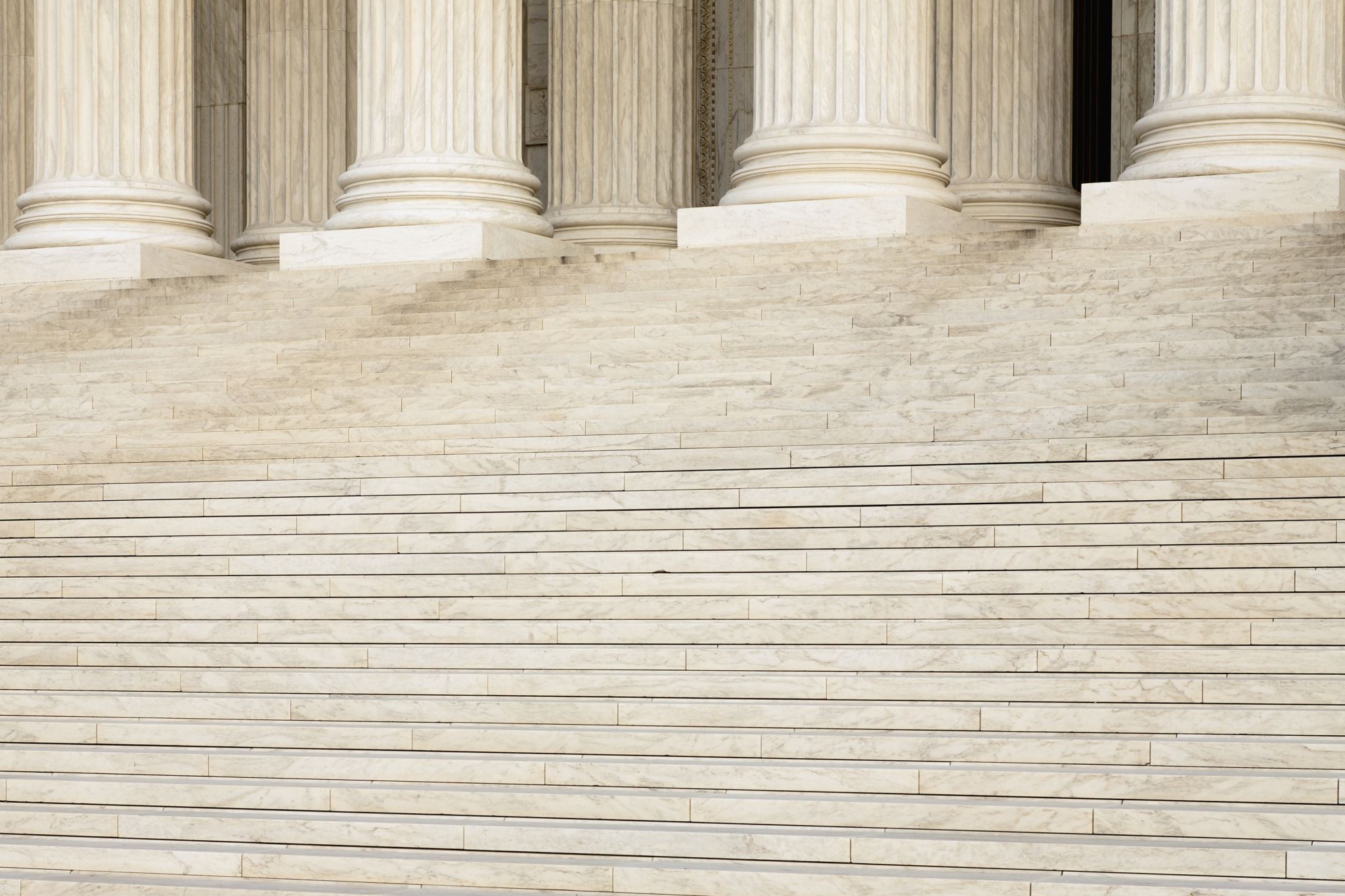 I say then, God has not rejected His people, has He? Far from it! For I too am an Israelite, a descendant of Abraham, of the tribe of Benjamin. 
God has not rejected His people whom He foreknew. Or do you not know what the Scripture says in the passage about Elijah, how he pleads with God against Israel? 
“Lord, THEY HAVE KILLED YOUR PROPHETS, THEY HAVE TORN DOWN YOUR ALTARS, AND I ALONE AM LEFT, AND THEY ARE SEEKING MY LIFE.” 
But what is the divine response to him? “I HAVE KEPT for Myself SEVEN THOUSAND MEN WHO HAVE NOT BOWED THE KNEE TO BAAL.” 
In the same way then, there has also come to be at the present time a remnant according to God’s gracious choice. 
But if it is by grace, it is no longer on the basis of works, since otherwise grace is no longer grace.
6
Romans 11:1-6
God is not done with Israel
[Speaker Notes: To better understand the future of Israel as explained by Paul
We are going to break chapter 11 into three sessions
Romans 11:1-6.  The absolute certainty of Israel in the future God is not done with Israel.
Romans 11:7-24 What God has planed for Israel
Romans 11:25-32 What is Israel’s prophetic future.

Israel has, does and will ever be responsible for the spread of God’s grace. It was, is, and always be the destiny of Israel.
Monotheism - the belief there is one God, 
To receive the Law of God as given to chosen men and women.
They can have an individual and personal relationship with God
They believe God continues to work in the world affecting everything people do.
To be the womb of the Messiah, 
A belief that God rewards good deeds and punishes evil
They are a people of promise and covenant, 
They are to be an example ethical living.

God has a plan and that plan will be completed.
	How long it takes is dependant upon the individual decisions made by men
	Jesus did not know when the plan was to end
	
PROJECT MANAGEMENT
	The gentiles were making it hard on the jews.
	God is done with you
	You had your chance and now it is over.
	That task is over and we don’t need them anymore.]
Romans 11:1-10 Bible Study
7
God has preserved a remnant of Israel (1-6)
Paul is an example that God has not rejected Israel. (1)
God’s answer to Elijah about preserving a remnant of 7000 is another example that God has not rejected Israel (2-4)
God continues to preserve a remnant by His grace (5-6)
[Speaker Notes: Perhaps Israelites reading the previous few chapters would wonder 
	if they had any chance to be restored to God. 
Gentiles might think they were now more important and 
	begin to look down on Jews like Jews had looked down on Gentiles before. 
They might think of Christianity as a non-Israelite religion. 
Both of these groups are wrong. 

The message of this chapter is simple: 
God has not rejected His people. 
There will be a restoration one day. 

Since the death and resurrection of the Christ, the anointed one, Jesus
About 1990 years ago
Millions of Jews have found grace and peace in the Messiah Jesus.
They are and always be the promise of Abraham.
In the United states there are about 1.6 million Christian Jews.
	Professing, faithful Christians that hold to their birthright and culture 
GOD IS NOT DONE WITH ISRAEL.
	The people
	The nation]
8
Paul is an example that God has not rejected Israel. Verse 1, 2b
I say then, God has not rejected His people, has He? Far from it! For I too am an Israelite, a descendant of Abraham, of the tribe of Benjamin. God has not rejected His people whom He foreknew.
Paul himself was an Israelite, yet a believer In Christ
God foreknew
God has always preserved a remnant.
[Speaker Notes: If Israel is rejected, then I am rejected.

Paul himself was an Israelite, yet a believer In Christ
1) Reminded the church of his citizenship
A Roman citizen.   Reserved for Gentiles
A Israelite citizen. Ethnic distinctiveness
A Christian Citizen.  Saved by Grace.
It was not only possible for Israelites to come to God through Christ, but the invitation was there.
while Israel as a nation rejected God and therefore was condemned by God this didn’t close the door to individuals coming to God through Christ. 
Besides Paul, who else do we know that was an Israelite that came to faith in Christ? 
All of the disciples, the seventy, and some 3000 at Pentecost, in addition to the converts of Peter and James’ and other apostle’s Jerusalem based ministry were also examples.
2) God foreknew
God’s sovereign election of the nation of Israel is from eternity to eternity. 
He made many unconditional promises to the Jews in the OT. 
This wouldn’t be broken. 
He knew ahead of time and somehow also sovereignly controlled their rebellion. 
God knows and controls the future so He wouldn’t change His mind and cast away the Jews whom He had chosen.

3) God has always preserved a remnant.
God has always preserved a remnant of the Jews to be faithful to Himself. 
The example given is during the time of Elijah. This was one of the darkest times for Israel when Jezebeel used her influence to turn Israel into Baal worship. Worship of Baal was so popular that Elijah though he was the only one dedicated to God left. Little did He know that even during this apostate time God preserved seven thousand faithful men. At the time of the early NT, there were some thousand preserved. How about now? While today the majority of Israelites reject Christ, not all do. There are many thousands who believe in Christ and are part of the church.]
9
The call to Israel
They were set apart for a divine purpose, for a divine destiny to example God:
 
Monotheism - the belief there is one God, 
To receive the Law of God as given to chosen men and women.
They can have an individual and personal relationship with God
They believe God continues to work in the world affecting everything people do.
To be the womb of the Messiah, 
A belief that God rewards good deeds and punishes evil
They are a people of promise and covenant, 
They are to be an example ethical living.
God’s answer to Elijah about preserving a remnant of 7000 is another example that God has not rejected Israel (2b-5)
10
2b) Or do you not know what the Scripture says in the passage about Elijah, how he pleads with God against Israel? 
3)“Lord, THEY HAVE KILLED YOUR PROPHETS, THEY HAVE TORN DOWN YOUR ALTARS, AND I ALONE AM LEFT, AND THEY ARE SEEKING MY LIFE.” 
4) But what is the divine response to him? “I HAVE KEPT for Myself SEVEN THOUSAND MEN WHO HAVE NOT BOWED THE KNEE TO BAAL.”
5) In the same way then, there has also come to be at the present time a remnant according to God’s gracious choice.
[Speaker Notes: 3) God has always preserved a remnant.
God has always preserved a remnant of the Jews to be faithful to Himself. 
The example given is during the time of Elijah. 
This was one of the darkest times for Israel when Jezebeel used her influence to turn Israel into Baal worship. 
Worship of Baal was so popular that Elijah though he was the only one dedicated to God left. 
Little did He know that even during this apostate time God preserved seven thousand faithful men. 
At the time of the early NT, there were some thousand preserved. 
How about now? 
While today the majority of Israelites reject Christ, not all do. 
There are many thousands who believe in Christ and are part of the church.

What must be understood is that God has always worked with a piece of the whole.
When it was good, they did not need a faith that was pointed toward God’s grace
When it was bad, they simply adapted to the situation and as God wills.  No need for faith.

But in times of good and bad there were always a small portion of the people that had faith.
A remnant, a few as a representative of the promise.
	A piece. A small group
	A seemingly insignificant portion to the world,….. But to God, MIGHTY and FAITHFUL>

What can we learn from this amazing use of God’s grace?
	A) No matter how bad it may be, God has not forgotten His People
	B) This shows God’s grace. It is because God continues to show 
		His kindness, grace, and love to those whom who call.
	C) Sometimes everyone feels alone,  We are inclined to think I am the only one left
		It is OK we all feel this way at one time or other.
		BUT YOU ARE NOT>]
11
Simple concept, far reaching implications
Verse 6 - But if it is by grace, it is no longer on the basis of works, since otherwise grace is no longer grace.
There is no grace when a man merits salvation.
[Speaker Notes: If my life has been perfect from the very first thought until now.  I would still need God’s grace. 

the glaring fact that Paul had just shown that 
	the righteous remnant, both in Elijah’s day and presently, 
	had obeyed God, the former by not bowing to Baal, 
	the latter by obeying the gospel, 

	and the equally glaring fact and even notorious fact of the fleshly Israel’s thinking 
	that salvation could be "earned" through the devices they followed, 
	coupled with Paul’s passion to show that salvation was never, 
		either then, 	
		nor previously, 
		nor now, 
		nor ever, 
		something people could earn or merit this unmerited favor of God. 
	Go ahead and do something great
	Try to earn God’s favor
	WORK at it
		AND YOU WILL NEVER HAVE IT>]